TRIVIAMARYLANDWORLD SERIES
triviamaryland.com                                                        @triviamaryland
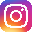 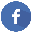 QUESTION # 1THE HUMAN BODY
WHAT IS THE MEDICAL TERM USED WHEN FOOD “GOES DOWN THE WRONG PIPE”?
ANSWER # 1
ASPIRATION
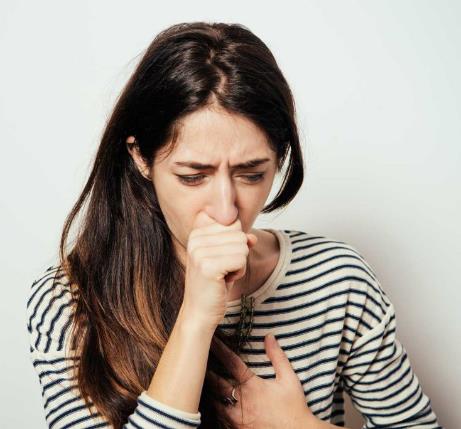 QUESTION # 2MOVIES2-PARTER
WHAT ARE THE OLDEST AND MOST RECENT FILMS FOR WHICH TOM HANKS HAS BEEN NOMINATED FOR AN ACTING OSCAR?
ANSWER # 2
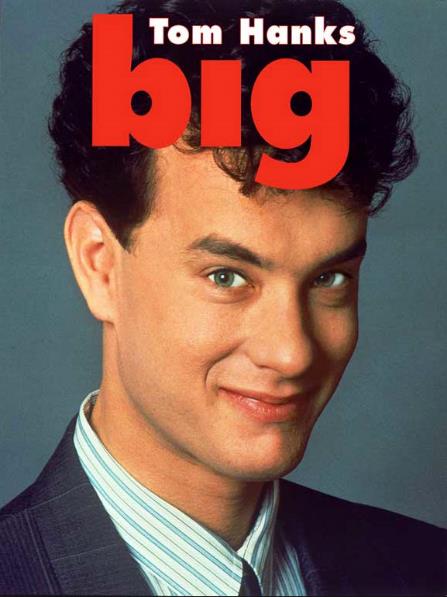 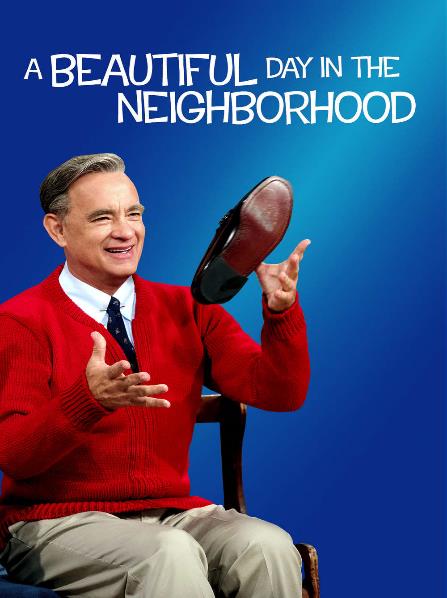 QUESTION # 3THE OLYMPICS
DEBUTING AS AN OFFICIAL MEDAL EVENT DURING THE 1988 GAMES, WHICH OLYMPIC SPORT FEATURES A PIECE OF EQUIPMENT THAT MEASURES FIVE FEET BY NINE FEET AND IS TWO-AND-A-HALF FEET HIGH?
ANSWER # 3
TABLE TENNIS
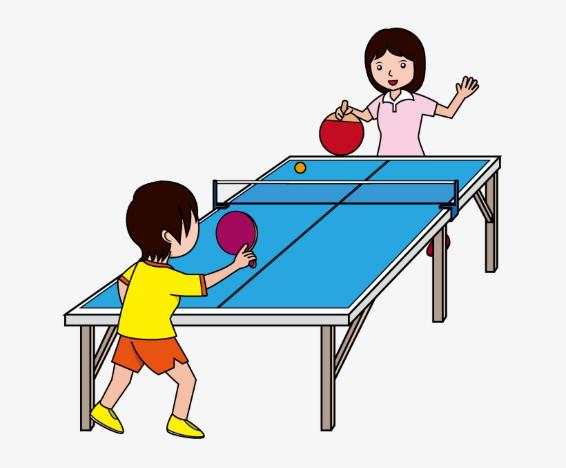 QUESTION # 4U.S. STATES3-PARTER
OF THE THIRTEEN ORIGINAL COLONIES, WHICH THREE HAVE CAPITALS THAT ALSO SERVE AS THEIR MOST POPULOUS CITIES?
ANSWER # 4
MASSACHUSETTS(BOSTON)
GEORGIA
(ATLANTA)
RHODE ISLAND
(PROVIDENCE)
QUESTION # 5HISTORY
NAMED FOR AN ILLINOIS REPRESENTATIVE, THE WHITE-SLAVE TRAFFIC ACT OF 1910 IS BETTER KNOWN AS WHAT “ACT”?
ANSWER # 5
MANN ACT
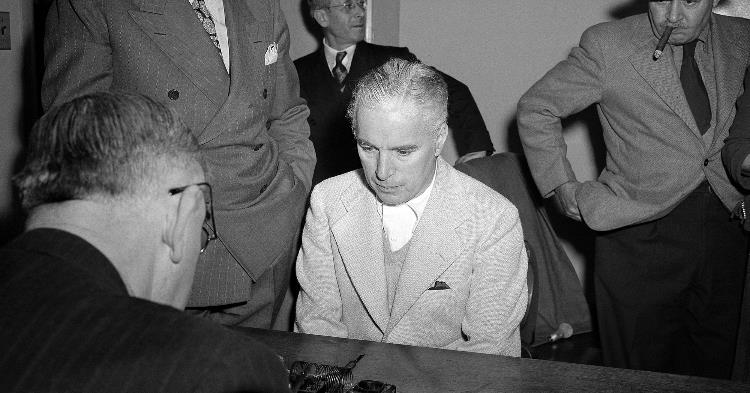 QUESTION # 6
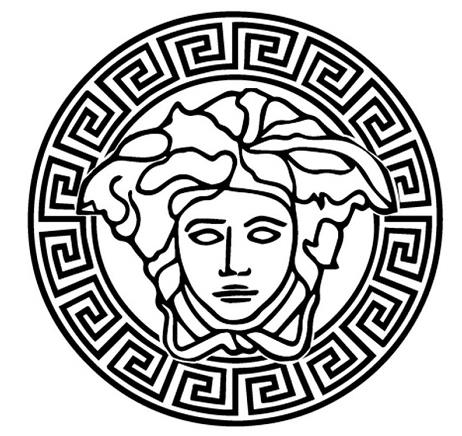 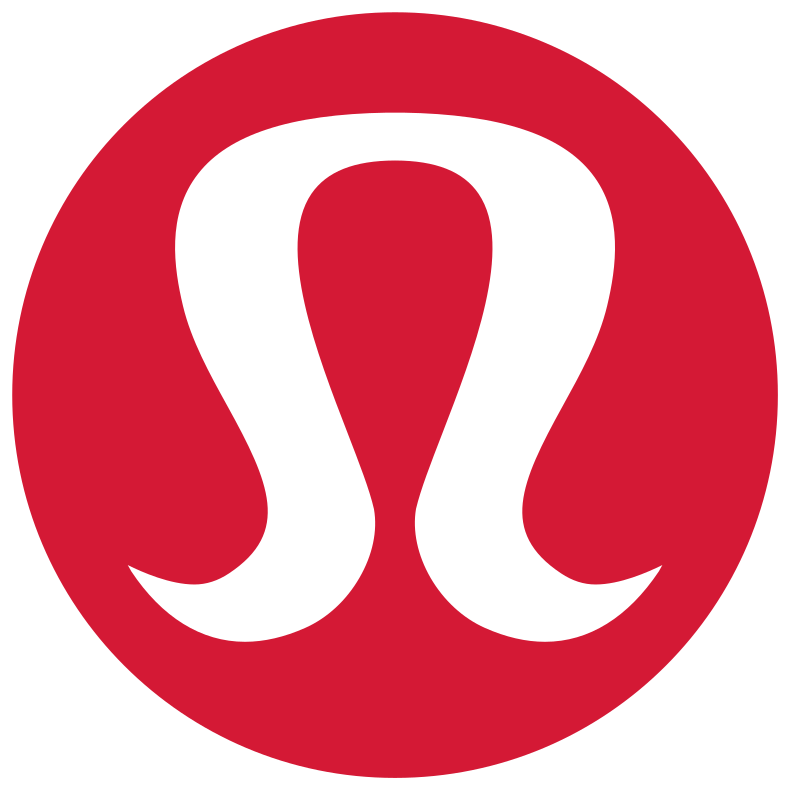 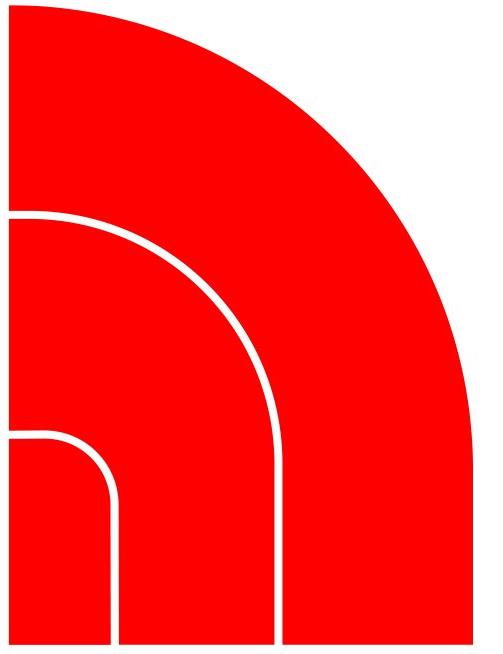 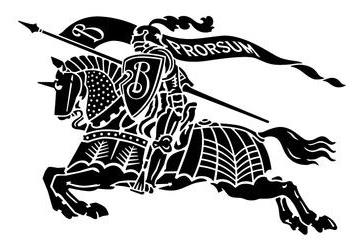 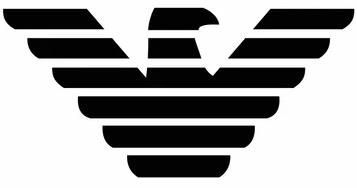 NAME THE CLOTHING BRANDS
ANSWER #6
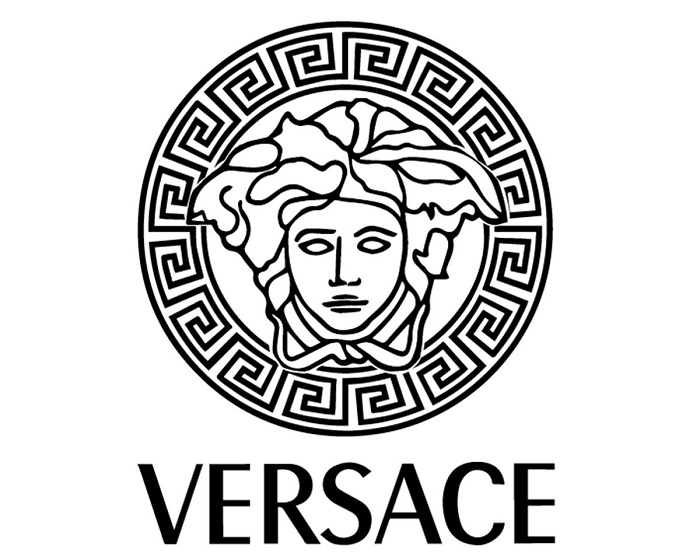 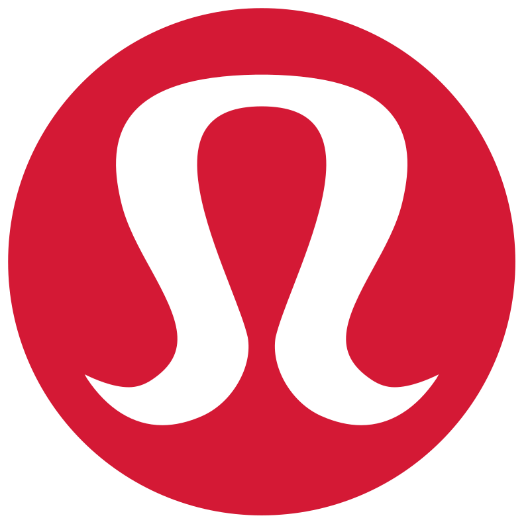 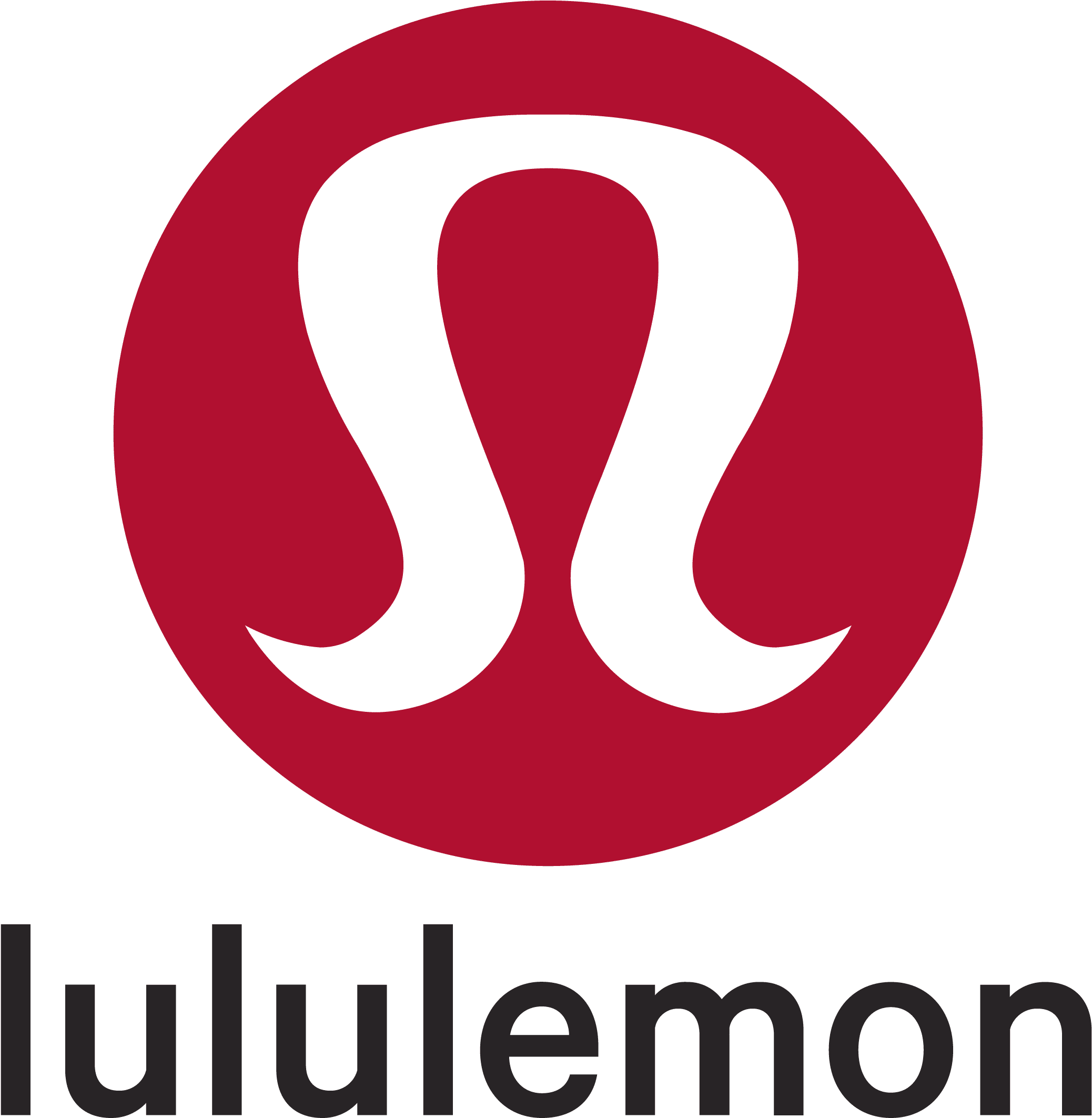 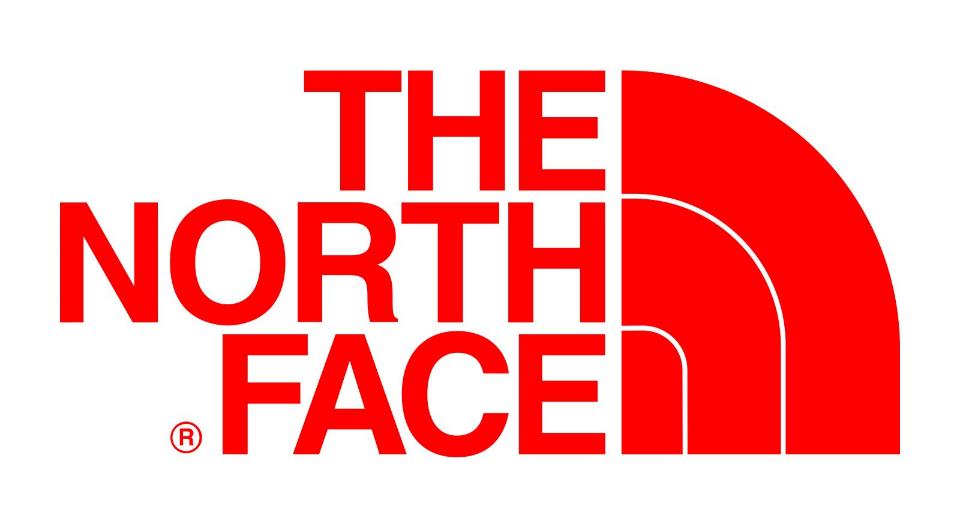 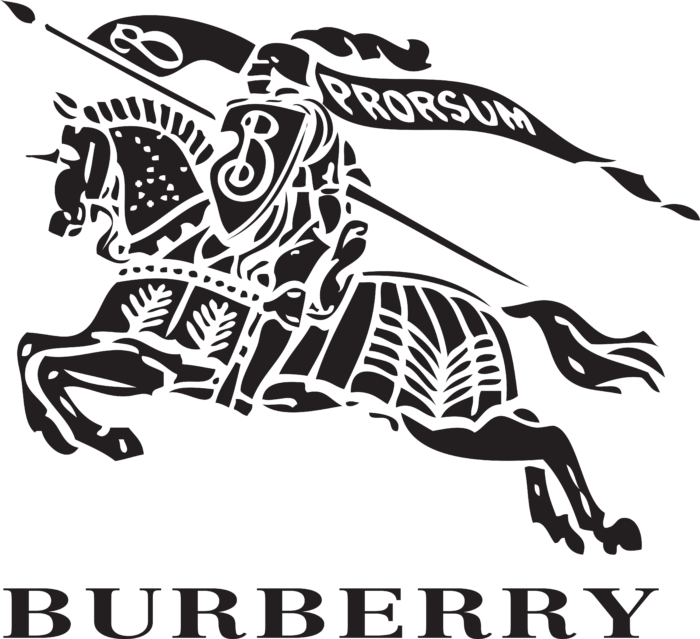 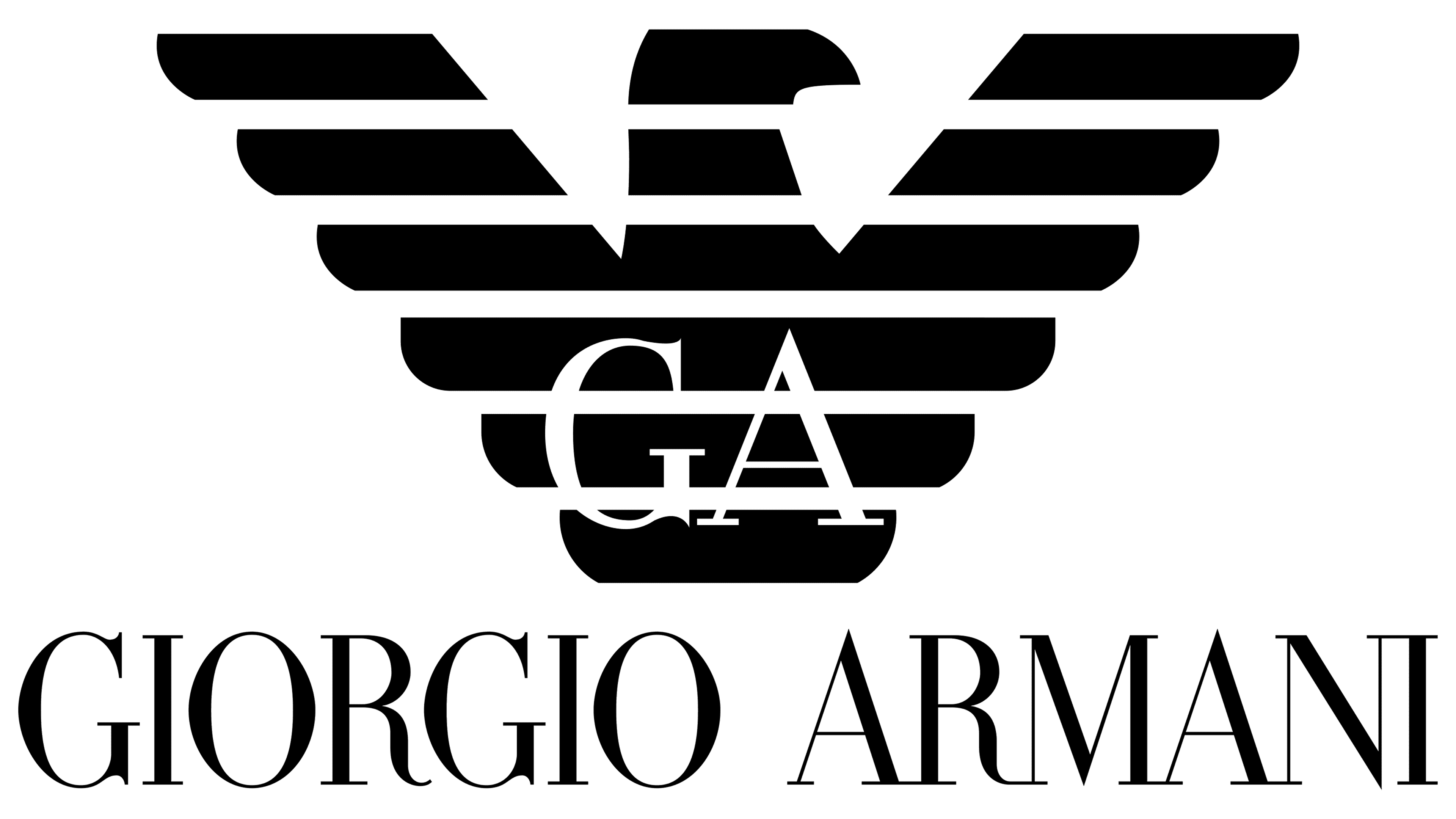 QUESTION # 7PODCASTING
IN 2020, WHOSE PODCAST DID SPOTIFY PURCHASE FOR A RECORD $200 MILLION?
ANSWER # 7
JOE ROGAN
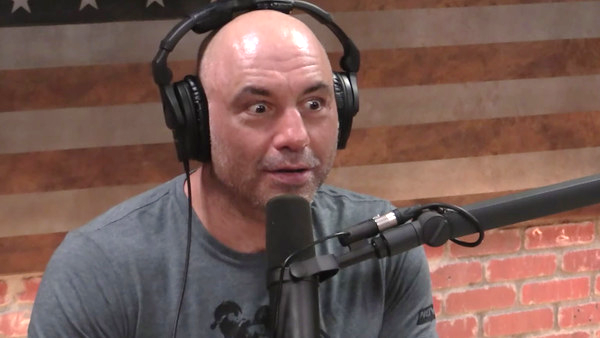 QUESTION # 8U.S. PRESIDENTS2-PARTER
WHICH TWO U.S. PRESIDENTS WERE BORN IN A STATE THAT BEGINS WITH THE LETTER ‘I’?
ANSWER # 8
RONALD REAGAN
(ILLINOIS)
HERBERT HOOVER
(IOWA)
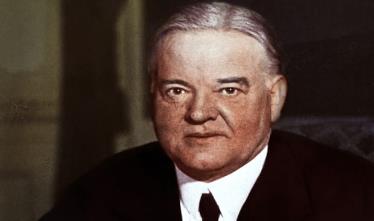 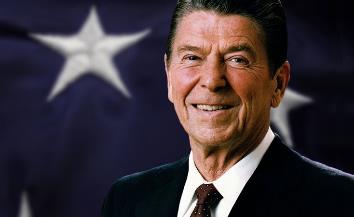 QUESTION # 9FICTIONAL CHARACTERS
WHAT FICTIONAL CHARACTER’S LIKENESS HAS BEEN USED FOR A COOKIE SOLD BY KEEBLER AND A DOG TREAT SOLD BY SNAUSAGES?
ANSWER # 9
SCOOBY-DOO
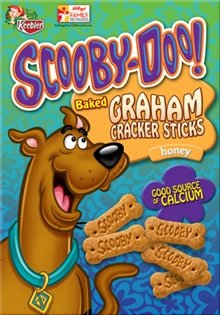 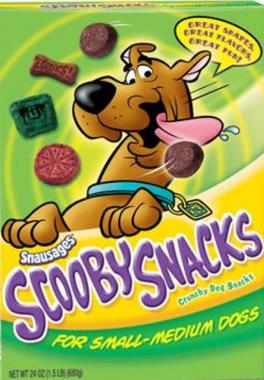 QUESTION # 10MUSIC
3-PARTER
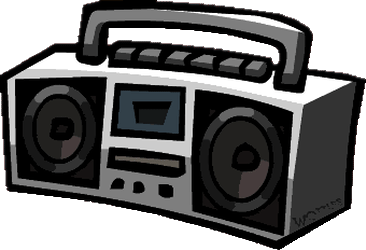 NAME THE TITLE, ORIGINAL GROUP, AND COVER ARTIST FOR THE FOLLOWING SONG:
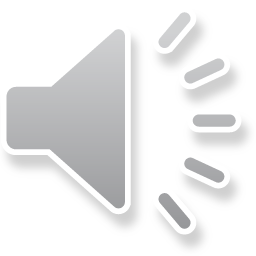 ANSWER # 10
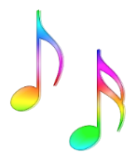 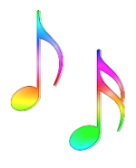 TITLE
“FIX YOU”
ORIGINAL GROUP
COLDPLAY
COVER ARTIST
CARRIE UNDERWOOD
HALFTIME
QUESTION # 11
SCIENCE
THE MEDICAL CONDITION GOITER, WHICH IS AN ABNORMAL ENLARGEMENT OF THE THYROID GLAND, IS MOST OFTEN CAUSED BY A DIETARY LACK OF WHAT?
ANSWER # 11
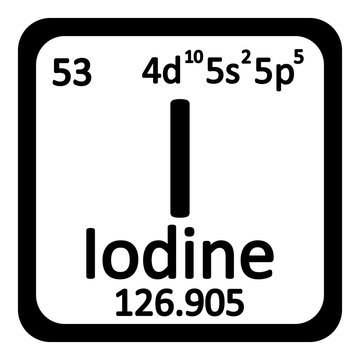 QUESTION # 12COMEDY3-PARTER
IN ABBOTT AND COSTELLO’S “WHO’S ON FIRST” ROUTINE, WHAT ARE THE NAMES OF THE OTHER THREE INFIELDERS?
ANSWER # 12
I DON’T KNOW
I DON’T CARE!
WHAT
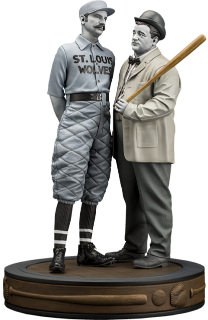 QUESTION # 13LITERATURE
WHAT IS THE LAST NAME OF THE FICTIONAL PERSONA CREATED BY WASHINGTON IRVING TO NARRATE HIS 1809 PARODY A HISTORY OF NEW YORK, WHICH LATER BECAME A NICKNAME FOR ANY NEW YORKER?
ANSWER # 13
KNICKERBOCKER
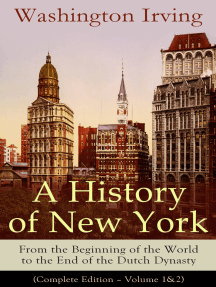 QUESTION # 14MONEY
2-PARTER
WHICH TWO SIGNERS OF THE DECLARATION OF INDEPENDENCE APPEAR ON CURRENTLY PRINTED U.S. PAPER CURRENCY?
ANSWER # 14
BENJAMIN FRANKLIN
THOMAS JEFFERSON
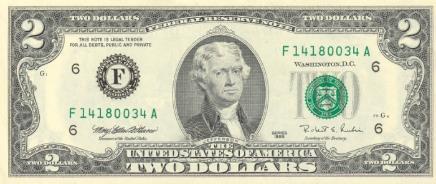 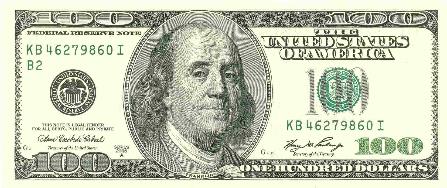 QUESTION # 15FOOD & DRINK
IN 2004, WHAT FAST FOOD CHAIN BECAME THE FIRST TO ADVERTISE AN R-RATED FILM ON ITS CONTAINERS?
ANSWER # 15
WHITE CASTLE
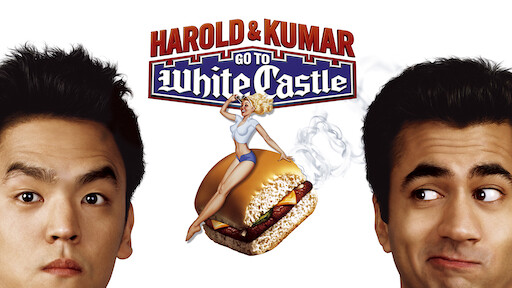 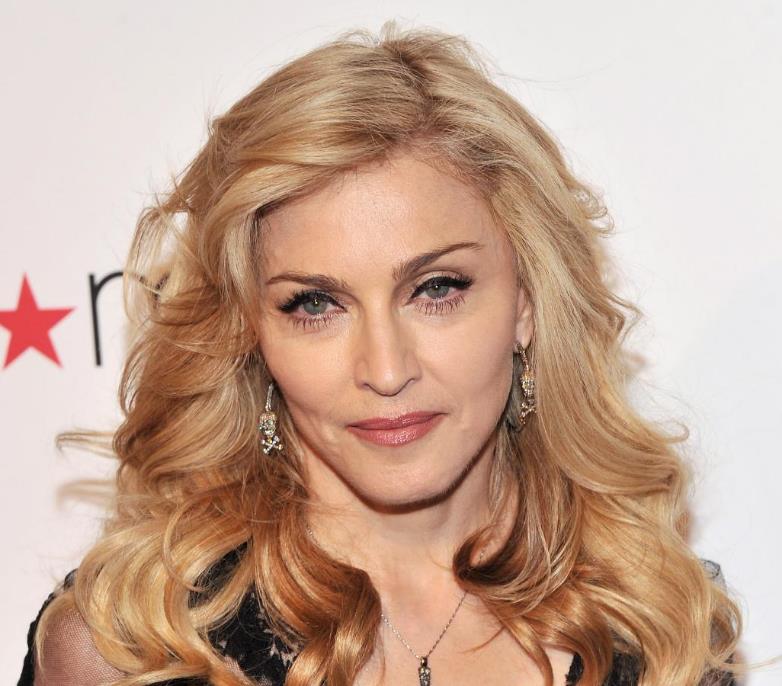 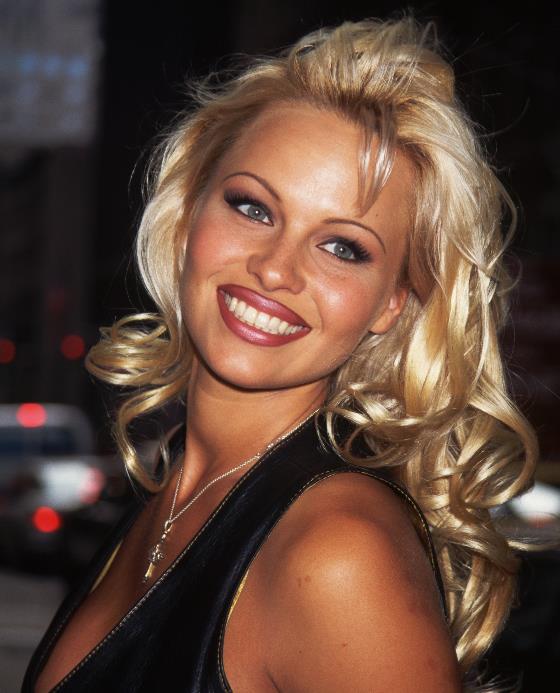 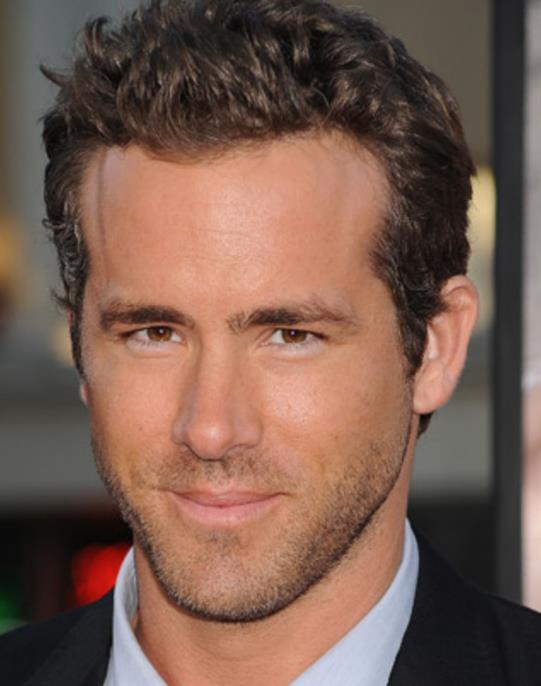 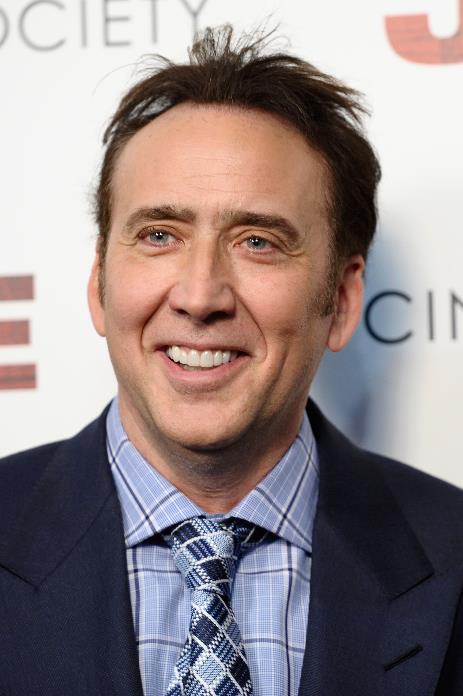 QUESTION # 16
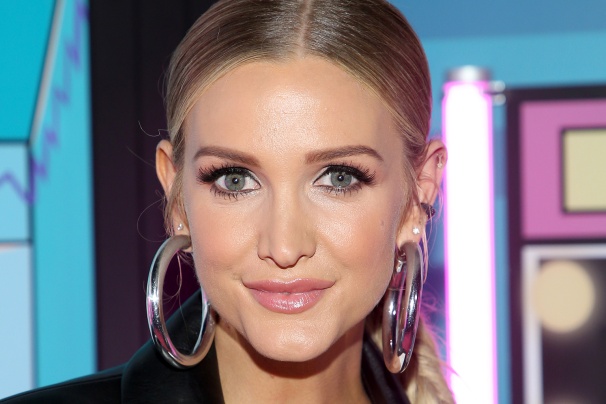 NAME THEIR FIRST SPOUSES
ANSWER #16
TOMMY LEE
(PAMELA ANDERSON)
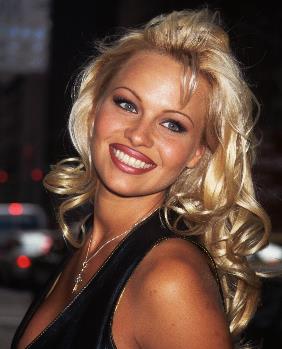 PATRICIA ARQUETTE
(NICOLAS CAGE)
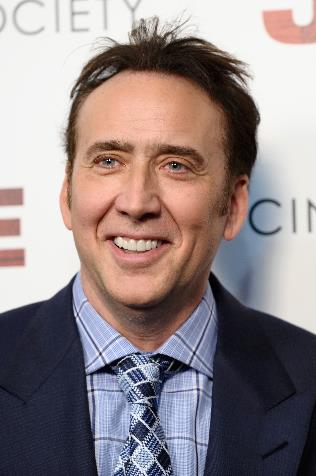 SEAN PENN
(MADONNA)
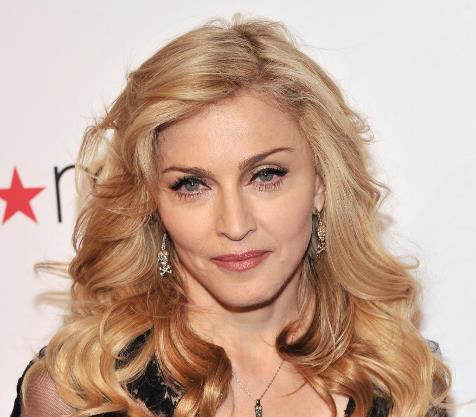 SCARLETT JOHANSSON
(RYAN REYNOLDS)
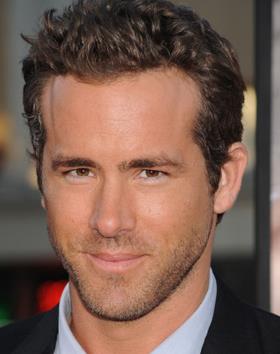 PETE WENTZ
(ASHLEE SIMPSON)
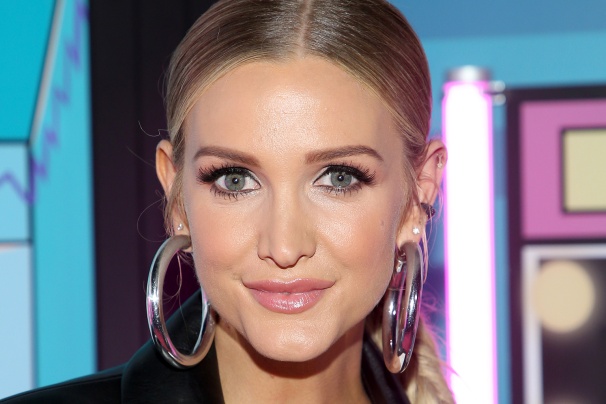 QUESTION # 17MARYLAND
THE ONLY SURVIVING SHIP FROM THE CIVIL WAR ERA, WHAT VESSEL HAS BEEN DOCKED AT THE INNER HARBOR SINCE 1968?
ANSWER # 17
U.S.S. CONSTELLATION
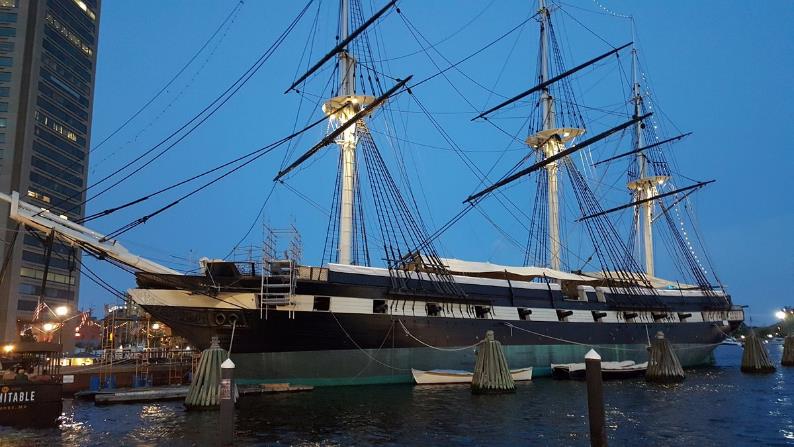 QUESTION # 186-4-2
IN 1936, ORSON WELLES ADAPTED AND DIRECTED AN ALL-BLACK PRODUCTION OF THIS PLAY, REFERRED TO AS THE “VOODOO” PRODUCTION
THE TITLE CHARACTER OF THIS SHAKESPEARE PLAY WAS PORTRAYED IN A 2021 FILM BY DENZEL WASHINGTON
THIS PLAY IS FREQUENTLY REFERRED TO AS “THE SCOTTISH PLAY” AND FEATURES THE LINE “DOUBLE, DOUBLE TOIL AND TROUBLE; FIRE BURN AND CAULDRON BUBBLE”
ANSWER # 18
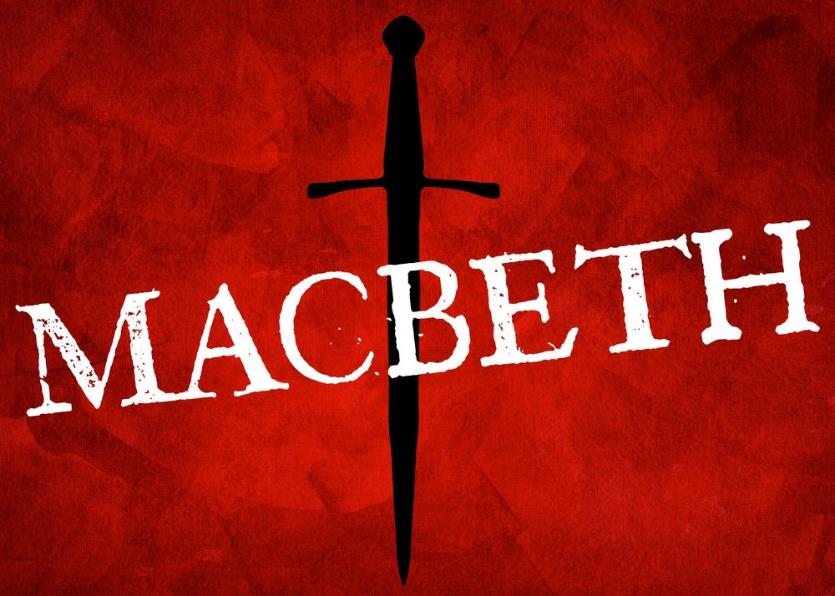 QUESTION # 19UP IN THE AIR
IN ADDITION TO THEIR ALPHANUMERIC CODES, THE BOEING B-29 AND B-50 BOMBERS ALSO INCLUDE WHAT COMPOUND WORD IN THEIR FULL NAMES?
ANSWER # 19
SUPERFORTRESS
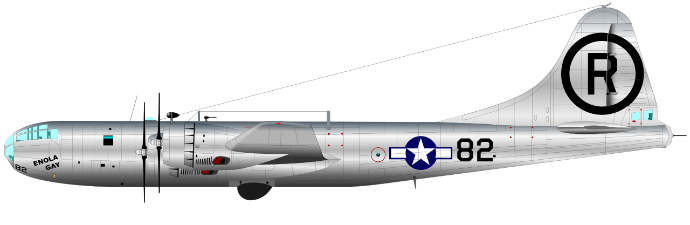 QUESTION # 20BET UP TO 15 POINTSENTERTAINMENT
DEBUTING IN THE 1950s AND AIRING FOR 19 SEASONS, WHAT IS THE LONGEST-RUNNING AMERICAN TV SHOW IN HISTORY THAT WAS ADAPTED FROM A NOVEL?
ANSWER # 20
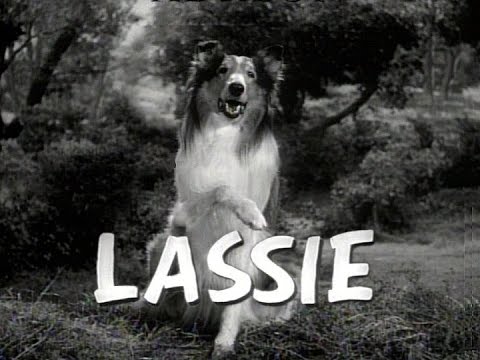 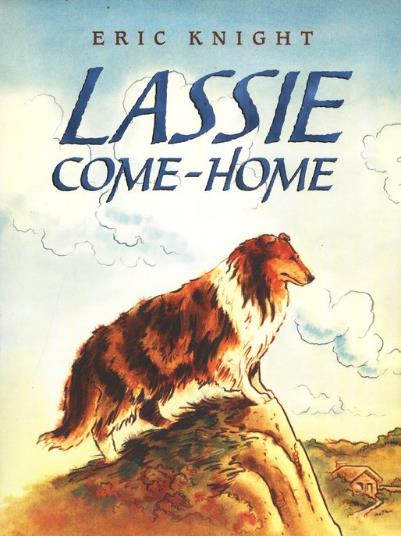 TRIVIAMARYLAND
TIEBREAKER
HOW MUCH DID TOM HANKS EARN FOR HIS ROLE IN BIG?
TIEBREAKER ANSWER
$1,750,000